GÖÇLER
Göçlerin Sebepleri ve Göç Çeşitleri
Cografya.Biz
Göç:
Nüfusun  geçici veya sürekli olarak yer değiştirmesidir.
Göçler, hızlı nüfus artışının doğal bir sonucudur.
Bir bölgedeki nüfusun, artmasında veya azalmasında göçlerin büyük etkisi vardır.
Cografya.Biz
Göçlerin oluşum nedenleri 3 grupta toplanır.
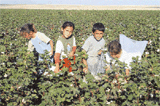 1-Doğal Yıkımlar 
2-Sosyal ve Siyasi Nedenler 
3- Ekonomik Nedenler
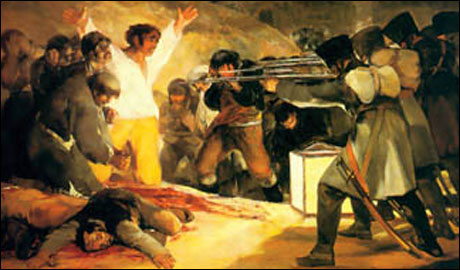 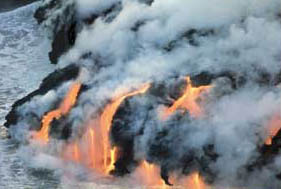 Cografya.Biz
1-Doğal Yıkımlar
Deprem, 
Heyelan, 
Kuraklık, 
Taşkın, 
Çığ, 
Sel olayları, 
Volkanik püskürmeler, 
Çölleşme
   gibi doğal yıkımlar göçlere neden olmaktadır.
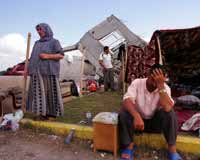 Cografya.Biz
Doğal yıkımlardan zarar gören insanlar bulundukları yerleri terk ederek koşulları daha iyi olan yerlere göç ederler.
Ülkemizde 1998’de Adana’da meydana gelen depremde zarar gören birçok kişi başka kentlere göç etmişlerdir.
Yine 1998’de Bartın’da meydana gelen sel felaketi ise ilçeyi yaşanamaz hale getirmiş ve göçe neden olmuştur.
17 Ağustos Marmara depreminden sonra bölgede yaşayanların bir kısmı başka illere göç etmiştir.
Cografya.Biz
ABD'de Kaliforniya'da meydana gelen depremler sonucunda bir göç dalgası yaşanmıştır.
Kırgızistan'da 1994 yılında toprak kaymaları nedeniyle 270.000 insan göç etmek zorunda kalmıştır.

Deprem, bölgeden başka bölgelere göçe neden olduğu gibi, bölge içinde kentten kıra doğru da göçe yol açmıştır. Bunda kırsal kesimin depremlere daha dayanıklı zemin koşullarına sahip olması etkilidir.
Cografya.Biz
Türklerin Orta Asya’dan Göçü
Türk göçlerinin en önemli sebebi,
Ana yurt topraklarının verimsizleşmesidir.
Büyük ölçüde kuraklık, nüfus yoğunluğu ve otlak darlığı, ekonomik sıkıntılara neden olmuştu.
Hayvanların beslenmesi, çeşitli gıda maddeleri, giyim eşyası gibi ihtiyaçların karşılanması için iklimi elverişli zengin topraklar gerekiyordu.
Bu nedenle önceleri verimli topraklara sahip ve nüfusu az olan komşu ülkelere göçler yapıldı.
Cografya.Biz
Türklerin Orta Asya’dan Göçü
Zamanla buraların da yeterli olmadığı görüldü ve yeni yerler aranmaya başlandı. Böylece ekonomik ve ticari yönden daha iyi imkanlara sahip diğer topraklara göçler başladı.
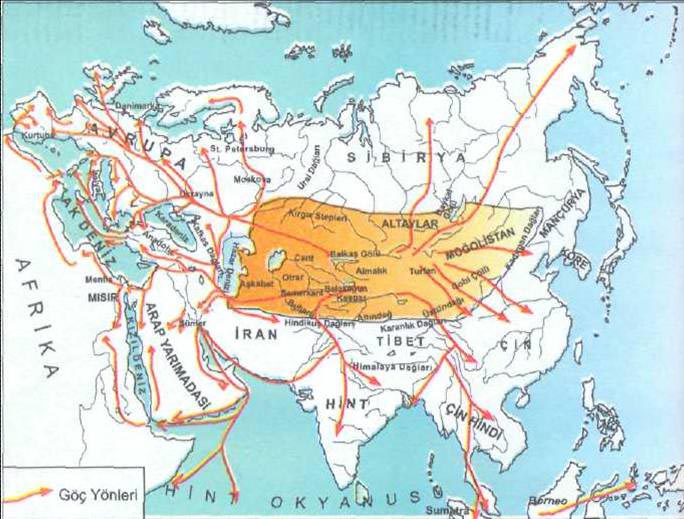 Cografya.Biz
Kavimler Göçü
4. yüzyılın sonlarına doğru gerçekleşen Kavimler Göçü, tarihteki en büyük kitlesel göç hareketlerinden biridir. 
Bu yüzyılın sonlarına doğru değişen dünya iklimi, birçok kavmin yaşam alanı olan Orta Asya iklimini olumsuz yönde etkilemiştir.
Kuzeye doğru çekilen buzullar Orta Asya iklimini değiştirmiştir.
Sıcaklığa bağlı olarak oluşan kurak iklim, bu alanda yaşayan toplulukları, daha uygun iklim koşullarının hüküm sürdüğü bölgelere göç etmeye zorlamıştır.
Çoğunluğunu Türklerin oluşturduğu bu kavimler, çeşitli göç yolları izlemişlerdir.
Cografya.Biz
Kavimler Göçü; Göç yolları
Kuzeye gidenler Sibirya'ya,
Doğuya gidenler Çin ve Uzak Doğu ülkelerine,
Güneye gidenler Hindistan, Afganistan ve Çin'e,
Batıya gidenlerin bir kısmı Hazar Denizi'nin kuzeyinden Karadeniz'in kuzeyine ve Avrupa'ya, bir kısmıda Hazar Denizi'nin güneyinden İran, Irak, Suriye, Mısır ve Anadolu'ya göç etmişlerdir.
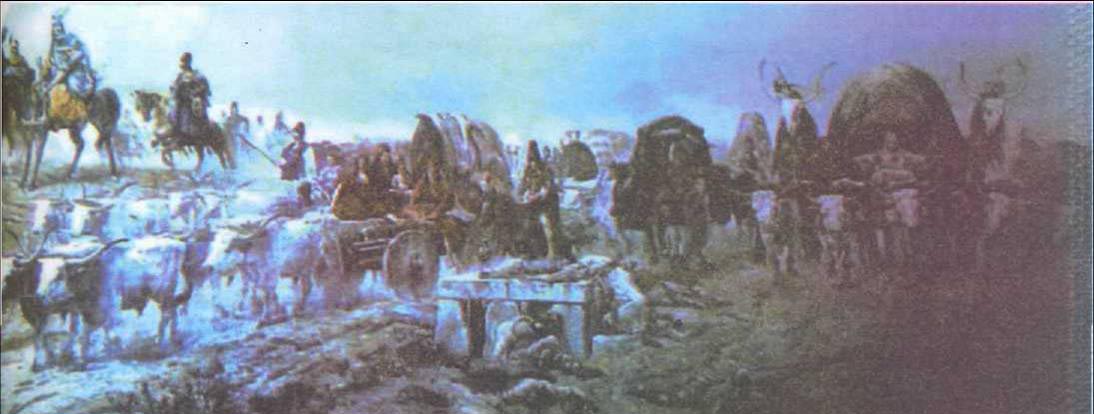 Cografya.Biz
Kavimler Göçünün Sonuçları
Uzun yıllar süren göç hareketi, bu bölgelerde yaşayan kavimleri de daha ileriye doğru göçe zor­lamıştır. Batıya doğru sürekli birbirini iten kavimler, sonunda Avrupa'ya kadar ulaşarak Kavimler Göçü'nü başlatmıştır.
Büyük göç hareketlerinde, iklim değişmeleri gibi coğrafi faktörlerin insanlık tarihi üzerinde ne kadar önemli bir etkiye sahip olduğu görülmektedir. İklim değişmelerinin sonucunda gelişen bu göç hareketi, mekânsal olarak bütün bir Avrupa Kıtası'nın çehresini değiştirmiş ve yeni ırkların, yeni siyasal yapıların hatta yeni bir çağın başlamasına zemin hazırlamıştır.
Cografya.Biz
2-Sosyal ve Siyasi Nedenler
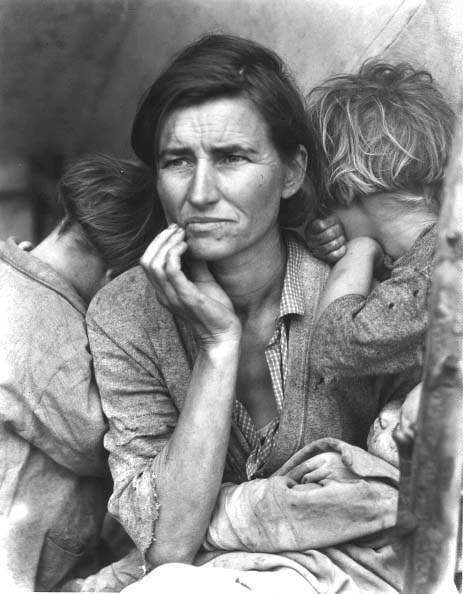 Savaşlar,
İşgaller,
Devrimler,
Terör olayları,
Dini olaylar 


   göçlere neden olmaktadır.
Cografya.Biz
Örneğin Sırpların işgali nedeniyle Bosnalıların bulundukları bölgeyi terk etmesi siyasi nedenli bir göçtür.
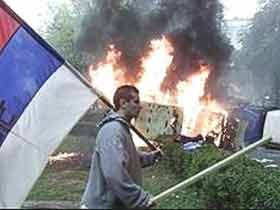 Cografya.Biz
3- Ekonomik Nedenler
Ekonomik gelişmenin yavaş olduğu bölgelerde iş olanaklarının az olması, göçlere neden olmaktadır. 
İşsizlik nedeniyle yapılan göçlere İşgücü Göçü denir.
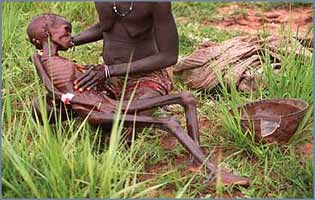 Cografya.Biz
İşgücü göçleri
Mevsimlik,
Kısa Süreli
Uzun Süreli olabilir. 

Örneğin ülkemizde yaz mevsiminde pamuk işçilerinin Çukurova’ya gelmesi mevsimlik işgücü göçüdür.
Cografya.Biz
GÖÇ TİPLERİ:
Göçler bir ülkenin sınırları içinde olabileceği gibi ülkeler arasında da olabilir. 
Göçler, oluştukları yere göre iki gruba ayrılır :
1- İç Göçler
2- Dış Göçler
Cografya.Biz
1- İç Göçler
Herhangi bir ülkenin sınırları içinde oluşan göçlerdir. Bu yer değiştirme hareketi sırasında ülke nüfusunda herhangi bir değişme söz konusu değildir. Genellikle iç göçlere bağlı olarak kent nüfusları artarken, kırsal nüfus azalmaktadır. İç göçler;
- Kırsal alandan kırsal alana
- Kırsal alandan kentlere
- Kentlerden kentlere
- Kentlerden kırsal alana
      doğru olmaktadır.
Cografya.Biz
Kırsal Alandan Kentlere
İç göçlerin en fazla görüleni kırsal alandan kentlere doğru olanıdır.
Verimli tarım alanları,
Endüstrinin geliştiği bölgeler,
Ticaret merkezleri,
Maden yatakları bakımından zengin olan bölgeler,
Turistik yöreler göçmen çekerler.
Cografya.Biz
2- Dış Göçler
Bir ülkeden başka ülkelere olan göçlerdir.
Göç veren ülkenin nüfusu azalır.
Dış göçler, oluşum nedenlerine göre 5 gruba ayrılır:
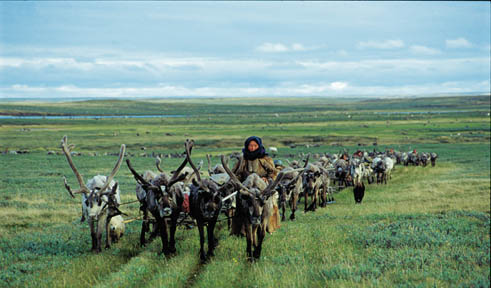 Cografya.Biz
a-Zorunlu Göçler  (Sığınma Göçleri) :
Savaş,
Baskı 
Zulümden kaçarak başka ülkelere yapılan sığınma göçleridir.
Örneğin 1991 yılındaki Körfez Savaşı sırasında Kuzey Irak halkının bir bölümünün ülkemize göçü bu türdendir.
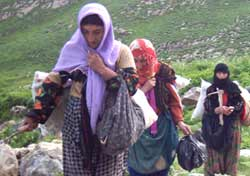 Cografya.Biz
b-Yer Değiştirme (Mübadele) Göçleri :
Bir antlaşmanın esaslarına dayanılarak yapılan, ülke nüfuslarının karşılıklı olarak yer değişmesi ile oluşan göçlerdir.
Örneğin Kurtuluş Savaşı sonrası Yunanistan ile yapılan anlaşmalarla ülkemizde yaşayan Rumlar ile Yunanistan’daki Türkler arasında yer değiştirme göçleri yaşanmıştır.
(30   Ocak   1923'te   Türkiye   ve   Yunanistan'ın   Lozan'da   imzaladığı   "TürkYunan   Nüfus Mübadelesi'ne İlişkin Sözleşme ve Protokolü“)
Cografya.Biz
"TürkYunan   Nüfus Mübadelesi'ne İlişkin Sözleşme ve Protokolü"nün birinci maddesi şöyledir:
"Türk topraklarında yerleşmiş bulunan Rum Ortodoks dininden Türk uyruklularla Yunan topraklarında yerleşmiş Müslüman dininden Yunan uyrukluların, 1 Mayıs 1923 tarihinden başlayarak, zorunlu mübadelesine girişilecektir. Bu kimselerden hiçbiri, Türk hükümetinin izni olmadıkça Türkiye'ye; Yunan hükümetinin izni olmadıkça Yunanistan'a dö¬nüp orada yerleşemeyecektir."
    Bu protokol;
* İstanbul'da oturan Rumları ve Batı Trakya'da oturan Türkleri kapsamayacaktır
Cografya.Biz
c-Gönüllü Göçler :
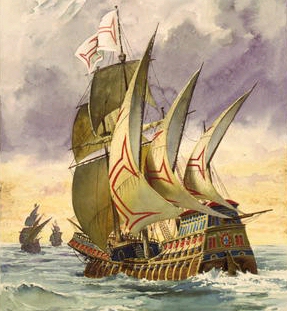 İnsanların çeşitli nedenlerle, kendi istekleri doğrultusunda, sürekli yaşamak için başka ülke veya kıtalara gitmesiyle oluşan göçlerdir.
Örneğin Avrupalıların yeni dünya kıtalarına göçü bu türdendir.
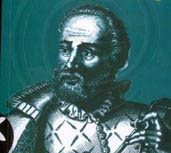 Cografya.Biz
Yeni Dünya'ya Göçler
Yeni keşfedilen topraklardaki kaynakların işlenmesi ve bu kaynakların ticari potansiyeli, bölgede Avrupalı ticaret kolonilerinin kurulmasına sebep oldu. Özellikle İngilizler ve Fransızlar Kuzey Amerika'da, İspanyollar da Güney Amerika'da ticari koloniler kurdular.
Bütün bu göç hareketleri sonucunda Amerika Kıtası'nda yeni devletlerin kurulması, bütün Avrupa ve Dünya tarihini değiştirecek önemli gelişmelerin başlamasına neden olmuştur.
Cografya.Biz
Yeni Dünya'ya Göçler
Yeni Dünya olarak adlandırılan Amerika'ya yapılan bu göç hareketi özellikle 19. yüzyılın ilk yarısında büyük bir hız kazandı.
Avrupalı göçmenlerin çoğu; siyasal baskılardan kaçmak, dinsel inançlarını özgürce yerine getirebilmek, maceraya atılmak ya da ülkelerinde kendilerine tanınmayan fırsatlardan yararlanabilmek için vatanlarından ayrıldılar.
Sanayi Devrimi'yle gelişen teknoloji ve seyahat imkânları, bu göç hareketinin hızlanmasında en önemli etken oldu.
Cografya.Biz
Yeni Dünya'ya Göçler
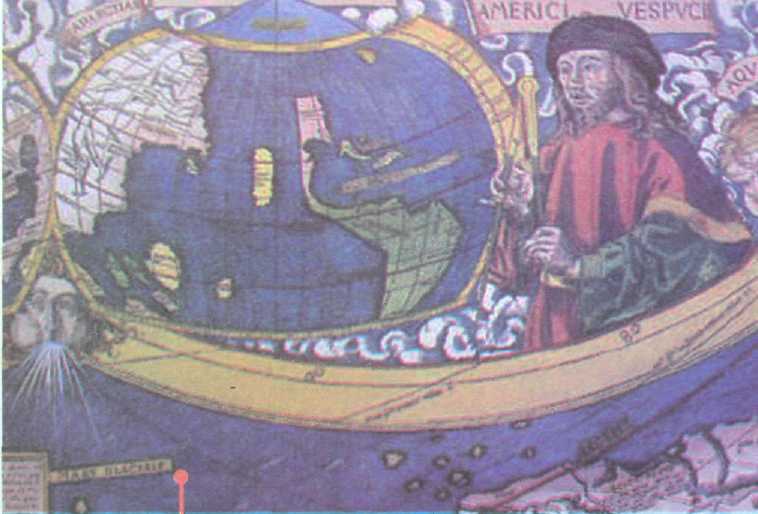 15. yüzyılın sonuna doğru 
Kristof Klomb, 
Macellan 
Vasco dö Gama'nın
   Yaptığı seyahatlerle artık dünyada bilinmeyen yer kalmadı, özellikle Amerika Kıtası'nın keşfedilemsi ile bu kıtaya Avrupa'dan göçler başladı. 60 milyon insanın yer değiştirdiği bu göçler, 20 yüzyılın kadar sürdü.
Cografya.Biz
d-İşgücü Göçleri :
İnsanların, işsizliğin fazla olduğu geri kalmış ülkelerden, iş olanakları fazla olan endüstrileşmiş ülkelere gitmesiyle oluşan göçlerdir.

Bu göçle işçi gönderen ülkeler döviz sağlar, ülkede işsizlik azalır, ülkeler arasındaki ekonomik, siyasi ve kültürel ilişkiler gelişir.
Cografya.Biz
d-İşgücü Göçleri :
II. Dünya Savaşı'ndan sonra yıkılan Avrupa ekonomisini yeniden kurmak için 1952 1954 yılları arasında Almanya, Belçika, Avusturya ve Fransa gibi ülkelerde ciddi bir kalkınma hamlesi başlamıştır. Bu ülkelerin   kalkınma    çabaları   dış   ülkelerden önemli sayılabilecek bir  iş  gücü ihtiyacını beraberinde getirmiştir
Cografya.Biz
d-İşgücü Göçleri :
Örneğin 1960 yılından itibaren, Türkiye’den çeşitli Avrupa ülkelerine işçi göçü olmuştur.
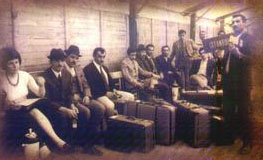 Cografya.Biz
Türkiye'de işçi göçünün zaman içinde hızla arttığı görülmektedir. Bunun başlıca nedenleri;
Hızlı nüfus artışı,
Kırsal alanda isteklerin çoğalması ve çeşitlenmesi,
Gelir dağılımındaki bozukluklar,
İstihdam sorunları,
Kırsal kesimdeki gelirin düşük olmasıdır.
Cografya.Biz
e-Beyin Göçleri :
İyi eğitilmiş elemanların daha iyi çalışma olanakları sağlayan ülkelere gitmesiyle oluşan göçlerdir. 
Örneğin II. Dünya Savaşı sırasında Alman bilim adamlarının ABD’ye göçü bu türdendir.
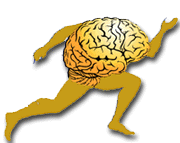 Cografya.Biz
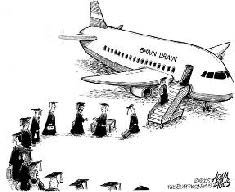 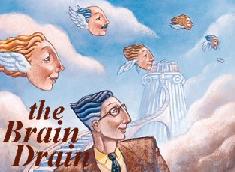 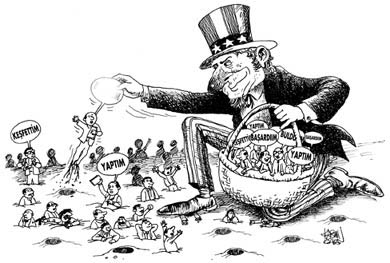 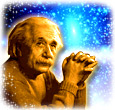 Cografya.Biz